有理数的除法
WWW.PPT818.COM
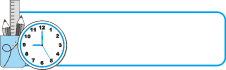 新课导入
我们在前面学习有理数的减法时，是借助于逆运算把它转化为加法来进行的.大家知道除法的逆运算是乘法，那么有理数的除法运算是不是也是借助于逆运算转化为乘法来进行的呢？这节课我们就来学习有理数的除法.
学习目标：
     1．能表述出有理数除法法则.
     2．会运用法则进行有理数除法运算.
学习重、难点： 
     重点：对有理数除法法则的推导过程的理解和归纳.
     难点：知道有理数除法法则的两种表达形式及合理运用.
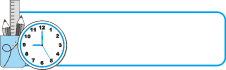 推进新课
知识点1
有理数除法法则
知识回顾
你能很快地说出下列各数的倒数吗?
－5
7
0
－1
－1
＝－2
正数除以负数
8÷(－4)
(－8)÷(－4)
负数除以负数
＝2
0÷(－4)
零除以负数
＝0
＝－2
＝2
＝0
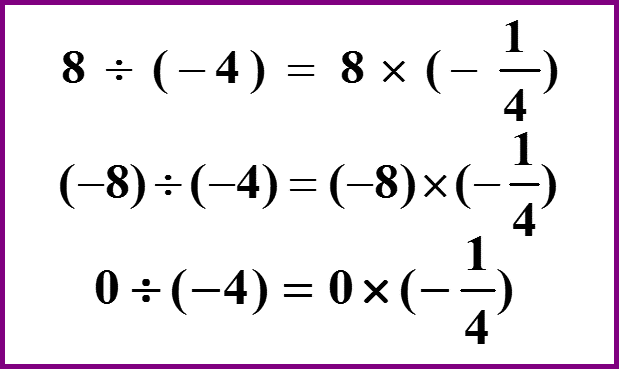 除以一个负数等于乘这个负数的倒数.
因为  0×(－4)＝0
因为  2×(－4)＝－8
因为(－2)×(－4)＝8
所以 8÷(－4)= －2
所以(－8)÷(－4)＝2
所以  0÷(－4)＝0
有理数除法法则:
除以一个不等于0的数,等于乘这个数的倒数.
两数相除的符号法则:
两数相除,同号得             ,异号得            ,并把绝对值相           ,0除以任何一个不等于0的数,都得            .
负
正
除
0
例5   计算:    (1)   (－36) ÷9
(2)
解：    (1)  (－36)÷9＝(－36)×  　＝－4
(2)
知识点2
有理数除法法则的运用
认真看例5的计算过程，比较两题运用除法法则的方法有什么不同之处.
例5    计算:    (1)   (－36) ÷9
解：    (1)  (－36)÷9＝(－36)×  　＝－4
当被除数、除数都是整数且能整除时，选择方法：
先                                     ，
再                                      .
确定符号
做绝对值的除法
(2)
例5
当除数是分数时，一般选择方法：把除法转化为乘法进行计算.
解：
(2)
总结：
在做除法运算时：先定符号，再算绝对值．若算式中有小数、带分数，一般情况下先化成真分数和假分数.
强化练习
计算：
①(-18)÷6       ②(-63)÷(-7)        ③1÷(-9)

④0÷(-8)         ⑤(-6.5)÷0.13      ⑥
-3
9
0
-50
3
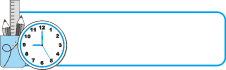 随堂演练
1.已知(-2)×(-3)=6，则6÷(-2)=              ，6÷(-3)=                 .

2.下列运算结果等于1的是(           )
A.(-3)+(-3)                      B.(-3)-(-3)
C.(-3)×(-3)                    D.(-3)÷(-3)
－3
－2
D
3.计算题.
4.用“>”“<”或“=”填空.                                                    
（1）如果a<0，b>0，那么ab       0，          0；
（2）如果a>0，b<0，那么ab       0，          0；
（3）如果a<0，b<0，那么ab       0，          0；
（4）如果a=0，b≠0，那么ab       0，          0.
＜
＜
＜
＜
＞
＞
=
=
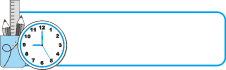 课堂小结
有理数除法法则:
除以一个不等于0的数,等于乘这个数的倒数.
两数相除的符号法则:
两数相除,同号得正,异号得负,并把绝对值相除,0除以任何一个不等于0的数,都得0.